比例(整理与练习)
太仓市明德小学    李敏杰
知识梳理
用思维导图梳理比例单元相关知识
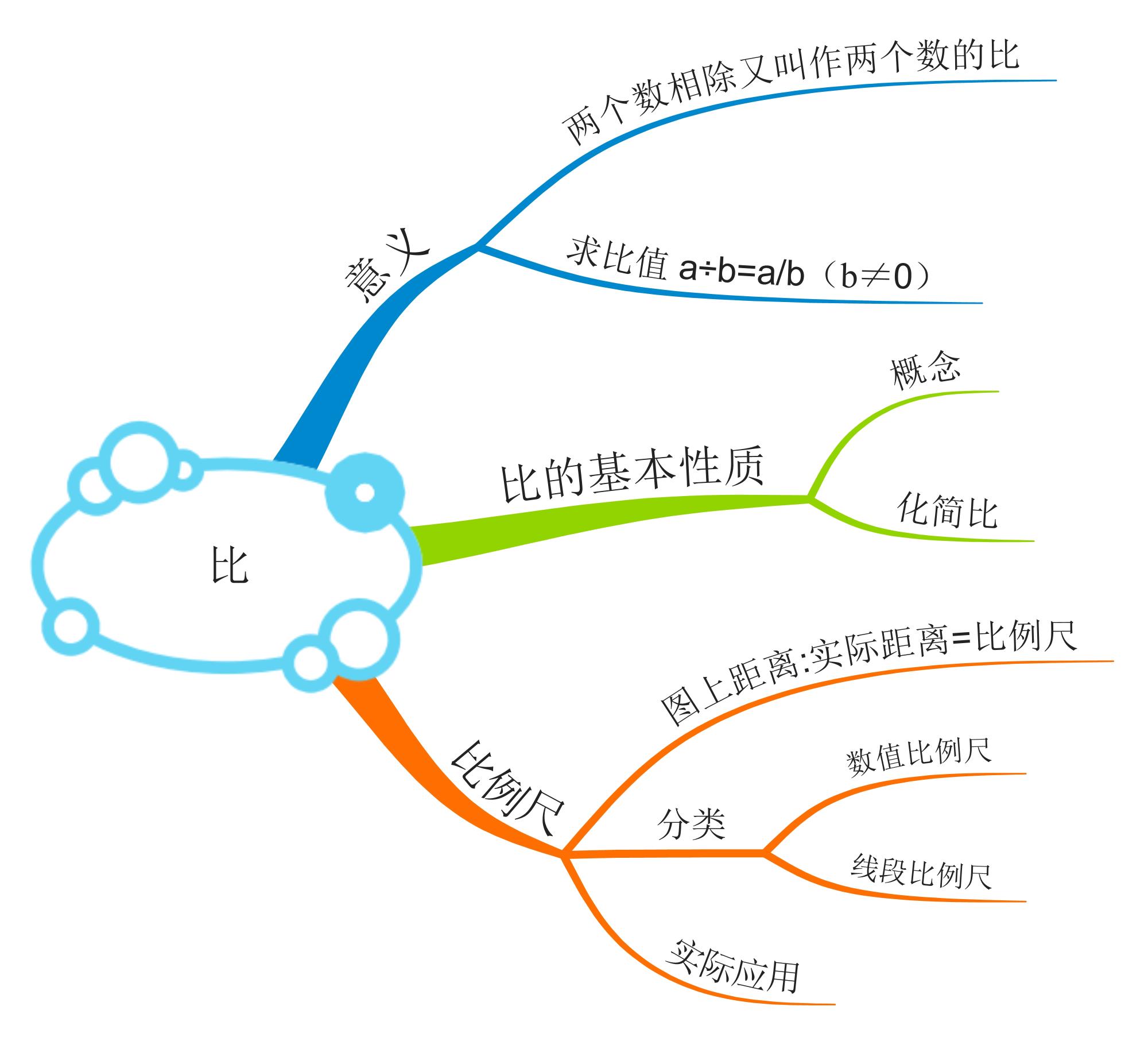 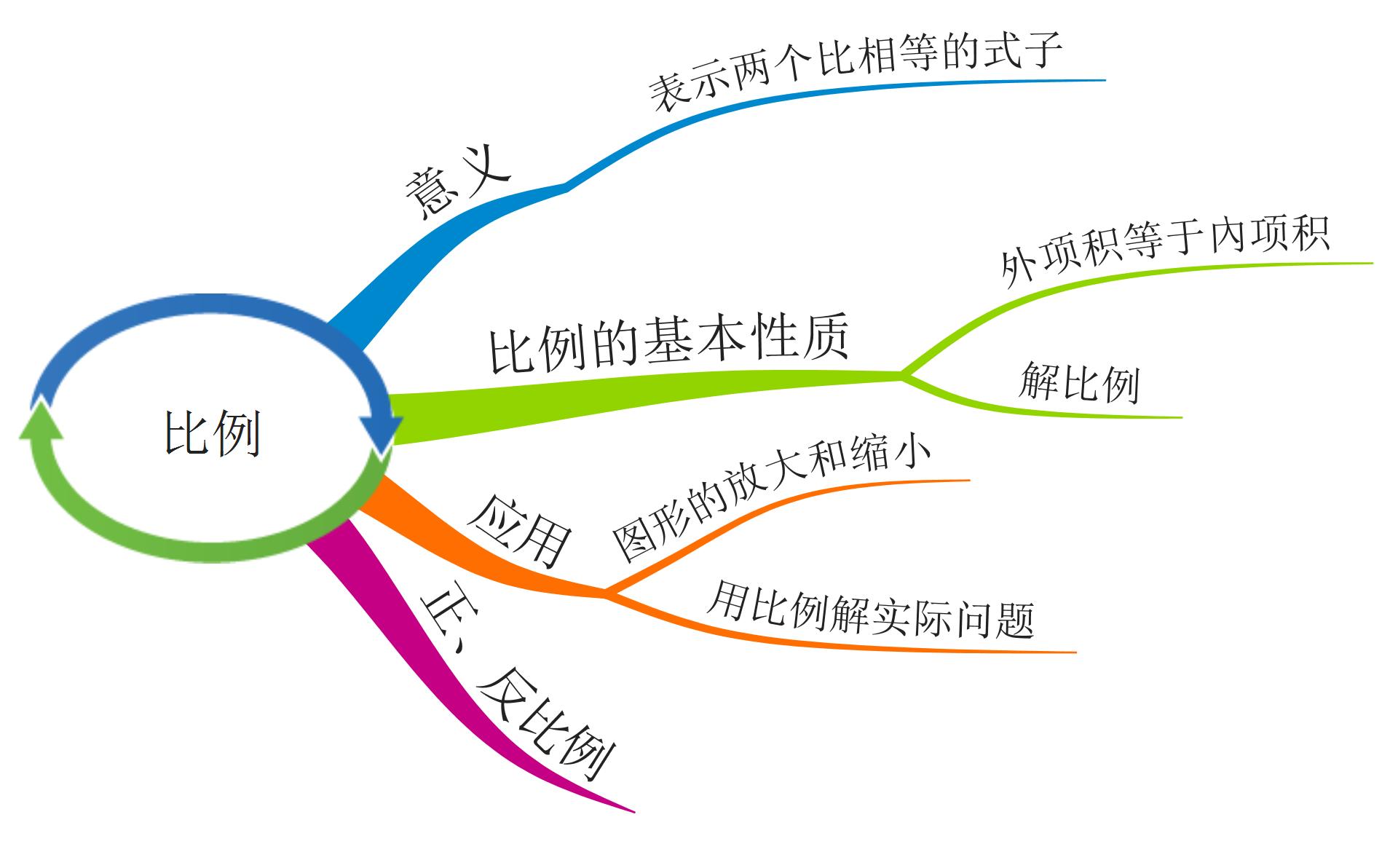 基础练习
2. 把一个图形的每条边缩小到原来的   ，就是把这个图形按（　　）:（　　）的比缩小。
1. 把一个图形的每条边放大到原来的4倍，就是把这个图形按（     ）:（  　）的比放大。
基础练习
4和  看作两个外项：
3. 根据0.3×8＝4×  ，写出3个比例。
0.3和8看作两个外项：
4.一个精密零件的实际长度是４毫米，画在一幅设计图上是８厘米。这幅设计图的
比例尺是（　　　　　　　）。
图上距离:实际距离=比例尺
基础练习
6.两杯水，甲杯倒去  ，乙杯倒去  后，两杯剩下的水一样多。原来甲、乙两杯水的比是（    :    ）。
甲杯的   =乙杯的
5.有两个比，它们的比值都是  ，第一个比的前项与第二个比的后项都是12，把
这两个比组成比例是（               ）。
12:（    ）=（    ）:12
拓展练习
1. 甲、乙、丙三种物体共重450千克，甲与乙的质量比是5:4，乙与丙的质量比是2:3。
甲物体重多少千克？
拓展练习
2.学校图书馆新进一批科技书和故事书共207本，科技书的  等于故事书的  。
两种书各有多少本？
拓展练习
3.在比例尺是1:500的一幅地图上，量得一块长方形菜地的周长是28厘米，已知这块菜地的长和宽的比是4:3，这块菜地的实际面积是多少平方米？
拓展练习
4.在比例尺是      的地图上，量得甲、乙两地的距离为18.4厘米，客车和货车分别从甲、
乙两地同时出发，相向而行，4小时相遇。已知客车的速度是每小时40千米，求货车的速度。
拓展练习
5.商店有一批苹果和梨，梨比苹果多200千克，这两种水果各卖出40千克后，剩下的苹果和梨的质量比为5:7.原来梨有多少千克？
拓展练习
6.李伟、杨洋、张雯三人一起参加100米赛跑，李伟到达终点时领先杨洋10米，领先张雯15米，如果杨洋、张雯按他们原来的速度继续跑向终点，那么当杨洋跑到终点时会领先张雯多少米?
阅读拓展
神奇的“黄金比”
       嘿，亲爱的同学们，你们知道“黄金比”吗？它可不是金灿灿的黄金呦！今天我们一起来了解什么是“黄金比”吧。
       既然不是黄金，那是什么呢?看到“比”字了吗？这说明，黄金比是两个数的比值。什么样的两个数可以称为“黄金比”？早在两千多年前，古希腊数学家毕达哥拉斯就发现，如果将一条线段分成两部分，较短部分与较长部分长度之比等于较长部分与整体长度之比，这个比就叫“黄金比”，大概是0.618。最初，这种比值在许多场合都会意外出现，但是到了后来，越来越多的人开始刻意去运用“黄金比”，以营造美的感觉。
       在建筑造型上，高塔的黄金分割点处建楼阁或设计平台，这样能让平直单调的塔身变得丰富多彩，比如著名的埃菲尔铁塔；而摩天大楼的黄金分割处则会布置腰线或装饰物，这样会让整个大楼显得雄伟雅致，比如伫立在维多利亚港旁边的中银大厦。建筑师们还发现，按这样的比例来设计殿堂，殿堂会变得更雄伟；设计别墅，别墅会变得更舒适；即使是一扇门窗的长宽比设计成“黄金比”，都会显得更加协调、令人赏心悦目。
       高雅的艺术殿堂里，自然也留下了黄金比的“足迹”。画家们发现，按0.618:1来设计腿长与身高的比例，画出的人体身材最优美，因此，古希腊维纳斯女神塑像为了使其看起来更完美而拉长了双腿，使之与身高的比值为0.618。芭蕾舞演员在翩翩起舞时会不时地踮起脚尖，也是为了“凑”够黄金分割，使舞者看起来更优美。 拍照和绘画的时候，如果你会利用黄金分割的构图，好作品也就完成了一半!
       我们在日常生活中也发现黄金比。比如人在22—24℃ 时感觉最舒适，是因为人的体温约为37℃，与0.618的乘积为22.8℃，而且这一温度中肌体的新陈代谢、生理节奏和生理功能均处于最佳状态。现代医学研究还表明，0.618与养生之道息息相关，动与静是一个0.618的比例关系，大致四分动六分静，才是最佳的养生之道。医学分析还发现，饭吃六七成饱的人几乎不生胃病。“黄金比”在生活中的应用远不止这些，你还能找到哪些呢?去找一找，然后和小伙伴们分享吧!
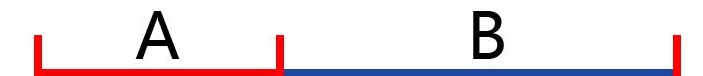 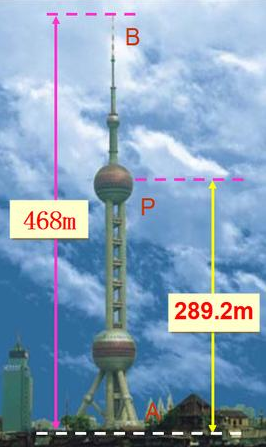 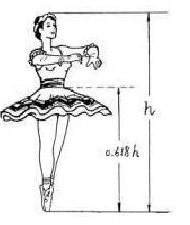 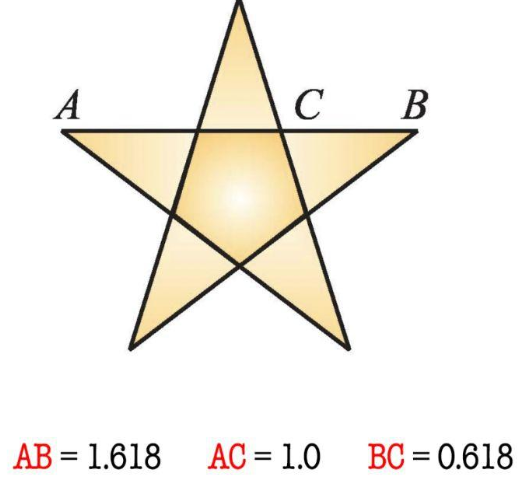